Transportation Commission Update #2
January 13, 2021
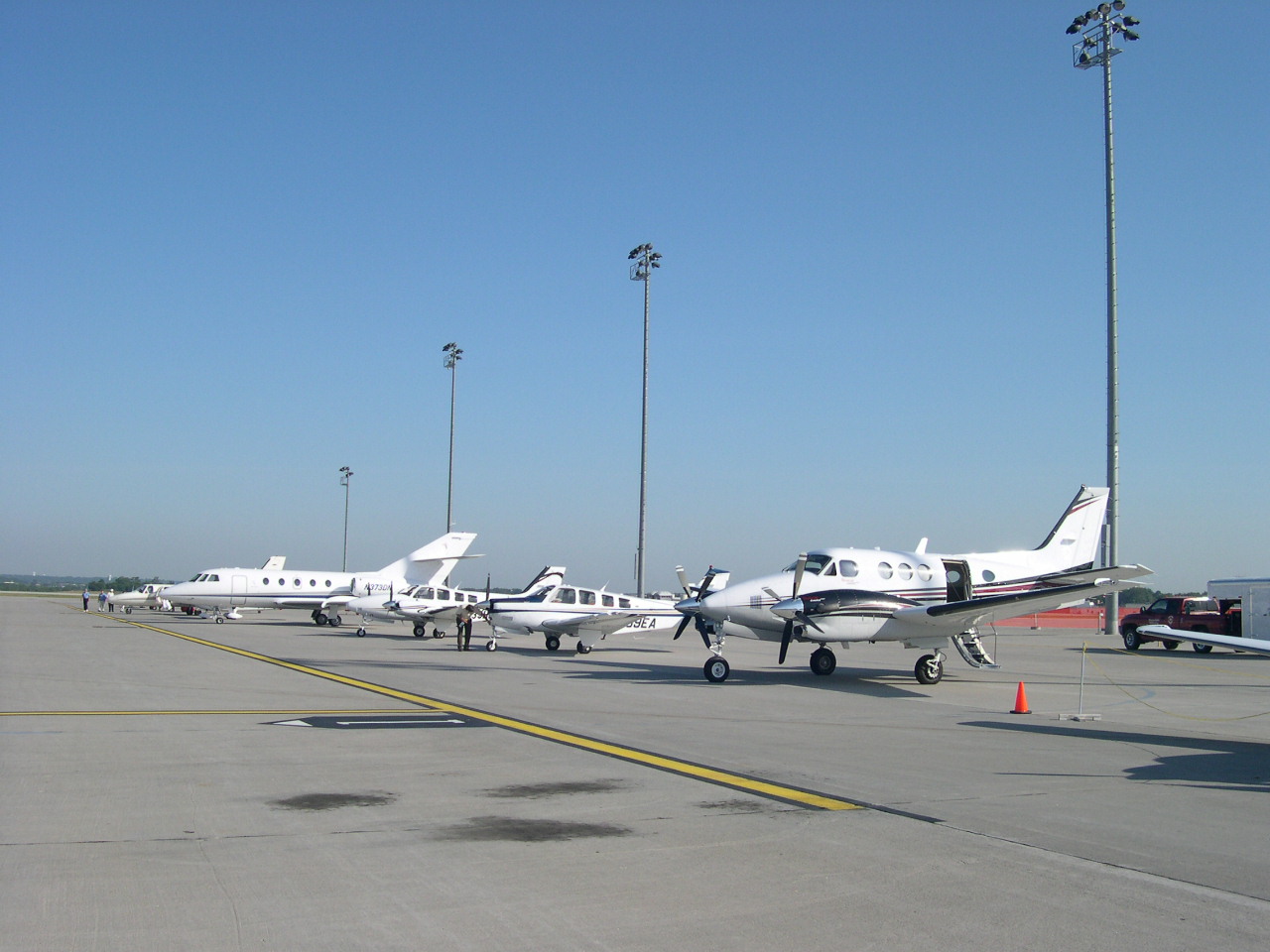 Discuss 2020 Airport System Role Designations
Discuss Non-NPIAS Airport Evaluation
Discuss Facility and Service Objectives 
Next Steps and Wrap-Up
Agenda
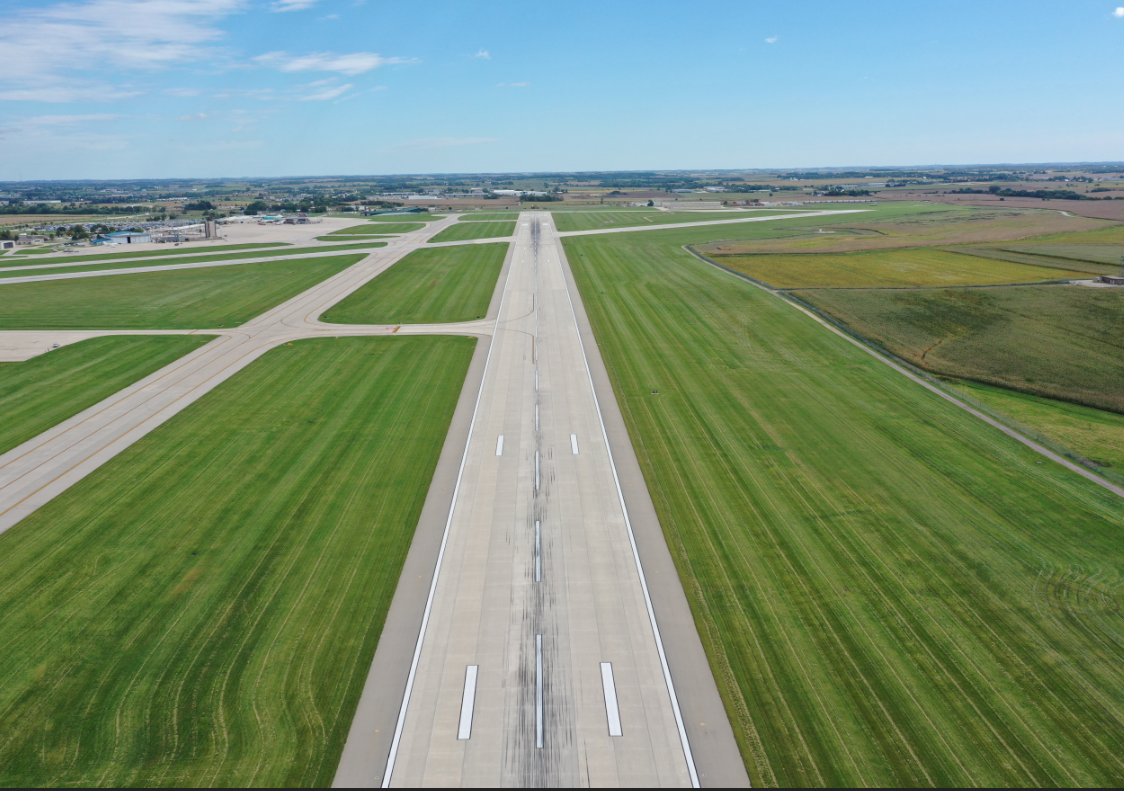 System Airport Roles
Based on the roles developed in 2010 plan
Used to assess system and develop facility and service recommendations
Iowa’s 5 airport roles:
Commercial Service
Enhanced Service (5,000 ft rwys, jets)
General Service (4,000 ft rwys, mid-sized jets)
Basic Service (3,000 ft rwys, fuel)
Local Service (turf, limited services)
Airport Role Designations
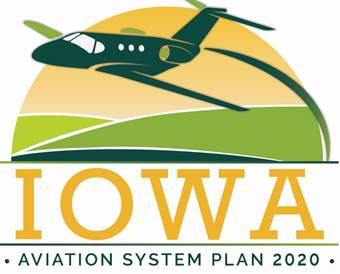 2010 Iowa system – 117 airports
2020 Iowa system – 114 airports
Includes 
Sioux County Regional
Peltz Field
Airports closed since 2010
Sioux Center
Orange City
Morningstar
Onawa
Primghar
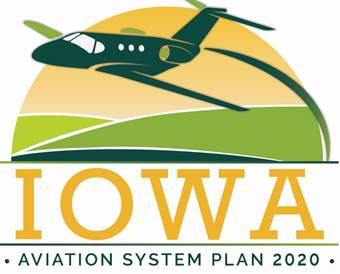 Airport Role Designations
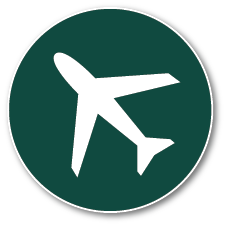 Commercial Service – Support commercial service airline service and support all types of general aviation activity

Enhanced Service – Includes airports with runways over 5,000 feet that serve as economic centers for the region

General Service – Airports hat have runways of 4,000 feet or greater and services that cater to small and mid-sized jets.  Recognized as community assets.

Basic Service – Airports with runways greater than 3,000 feet and services that meet recreational general aviation activity

Local Service – Supports local activity and provide limited aircraft services
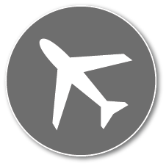 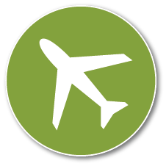 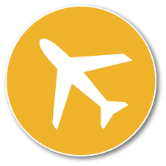 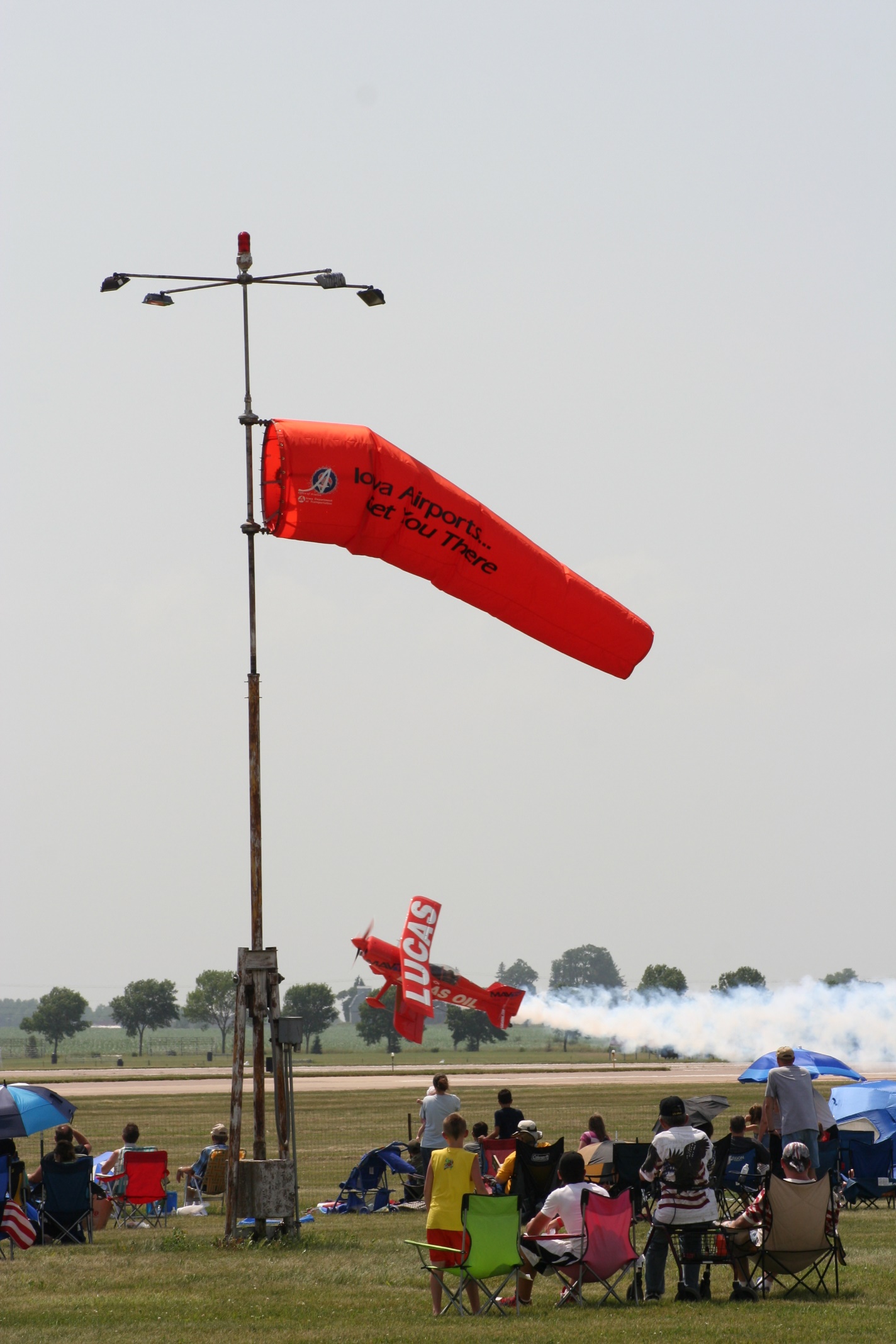 Airport Role Evaluation
Reviewed 2010 airport role designations to determine if changes are warranted
Evaluated key facility improvements made since 2010
Reviewed recommended system improvements from 2010 SASP to determine current status
Determined current role for: 
Sioux County Regional 
Peltz Field
Iowa Facility Changes – 2010 to 2020
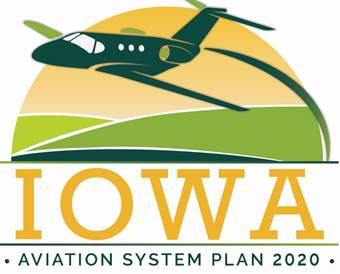 Status of 2010 Recommended Improvements
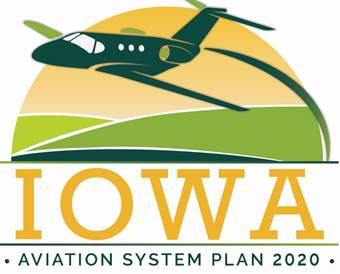 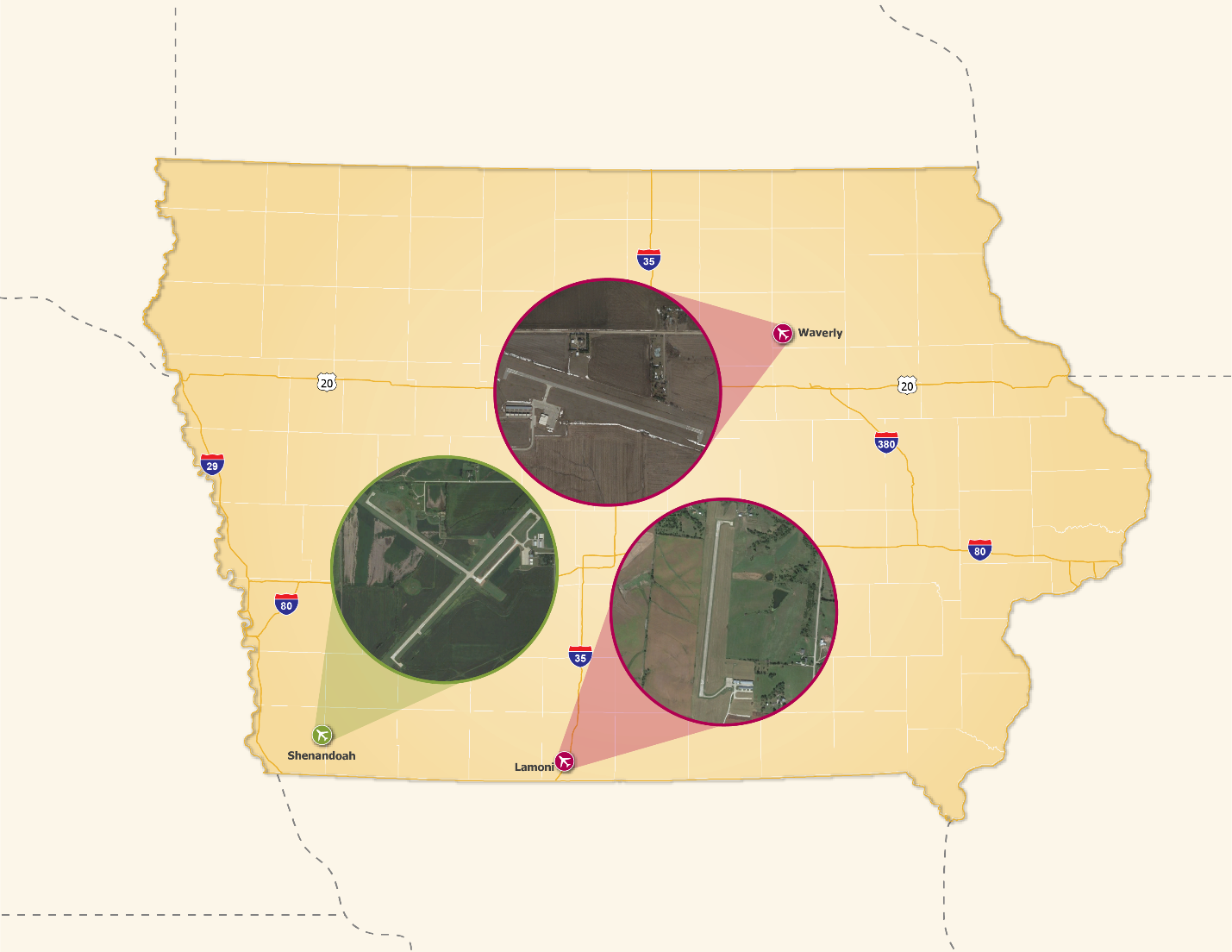 2020 Updated Roles
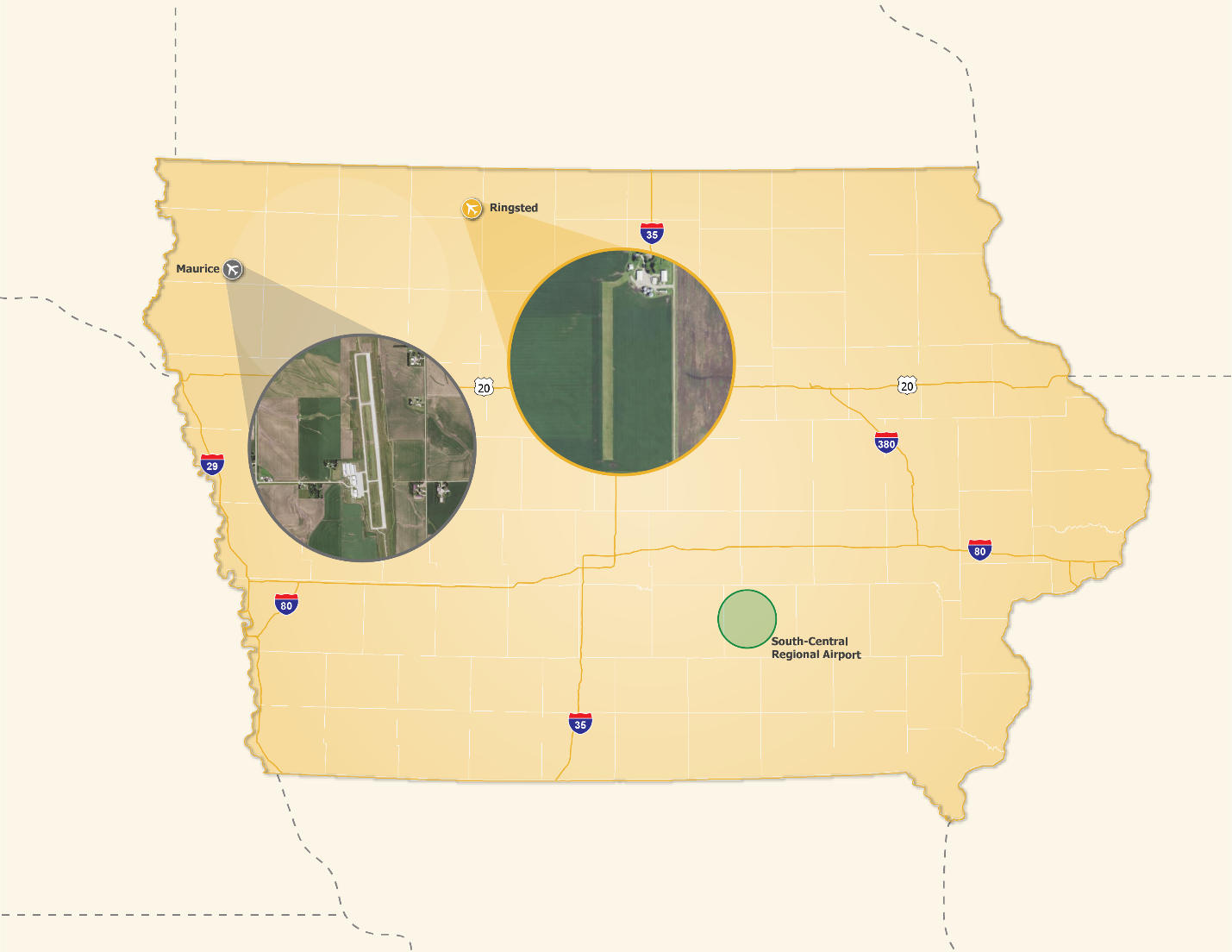 2020 New System Airports
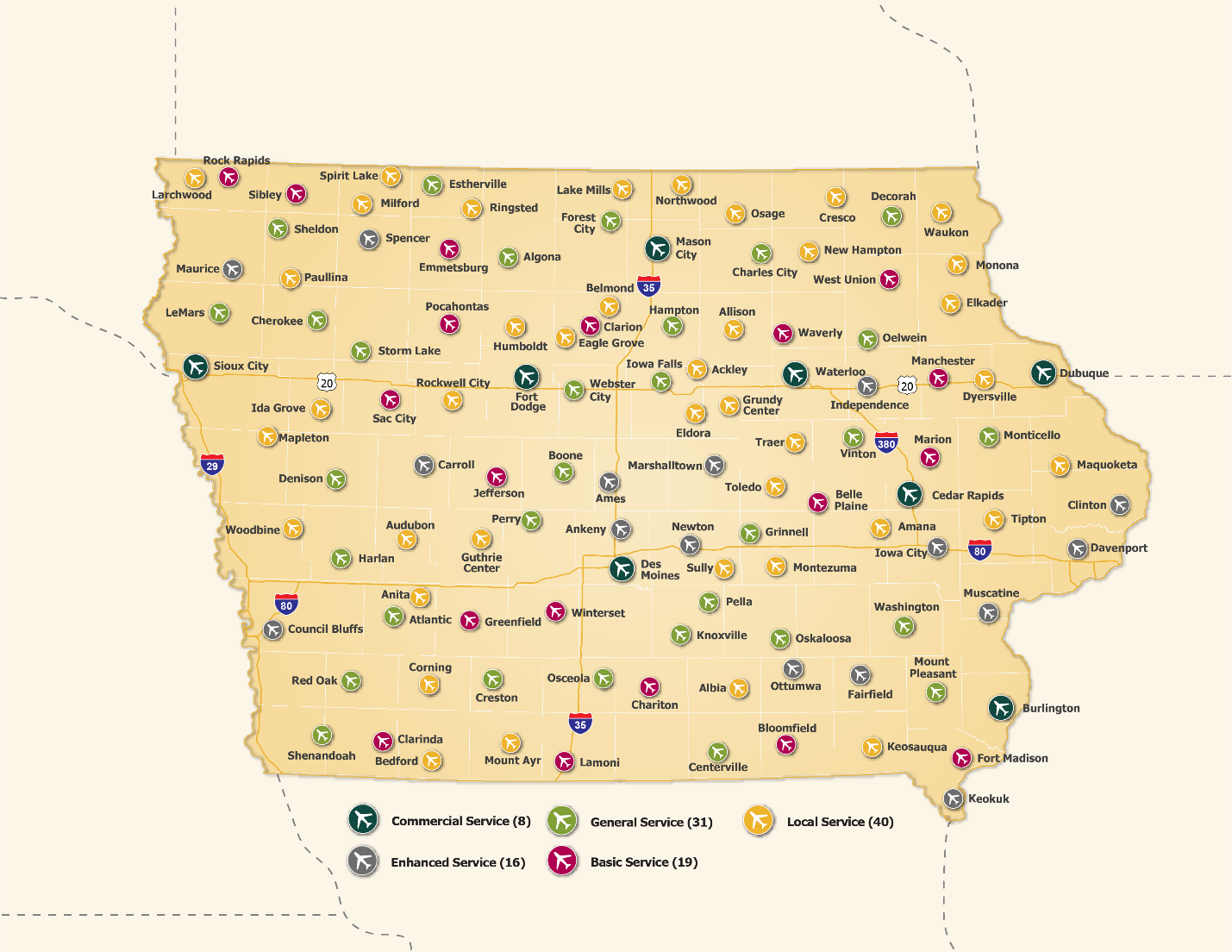 2020 Recommended Airport Roles
Commercial Service – 8 airports

Enhanced Service – 16 airports

General Service – 31 airports

Basic Service – 19 airports

Local Service – 40 airports
System Performance – General Aviation Airports
30-Minute Drive Time
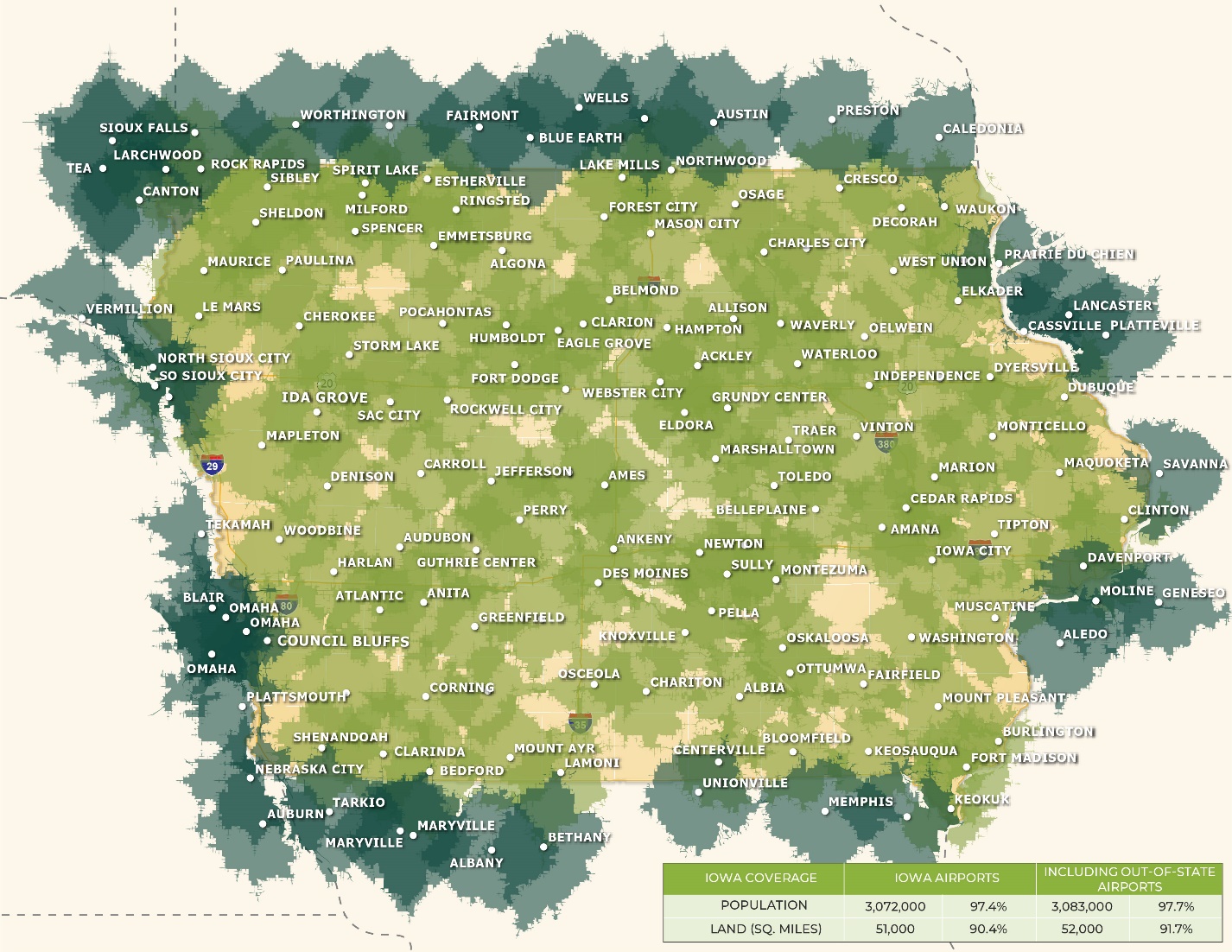 Iowa has outstanding coverage
Population - 97 percent 
Geographic– 90 percent
Out-Of-State airports provide additional coverage along states borders
Will develop coverage by role in Recommendations
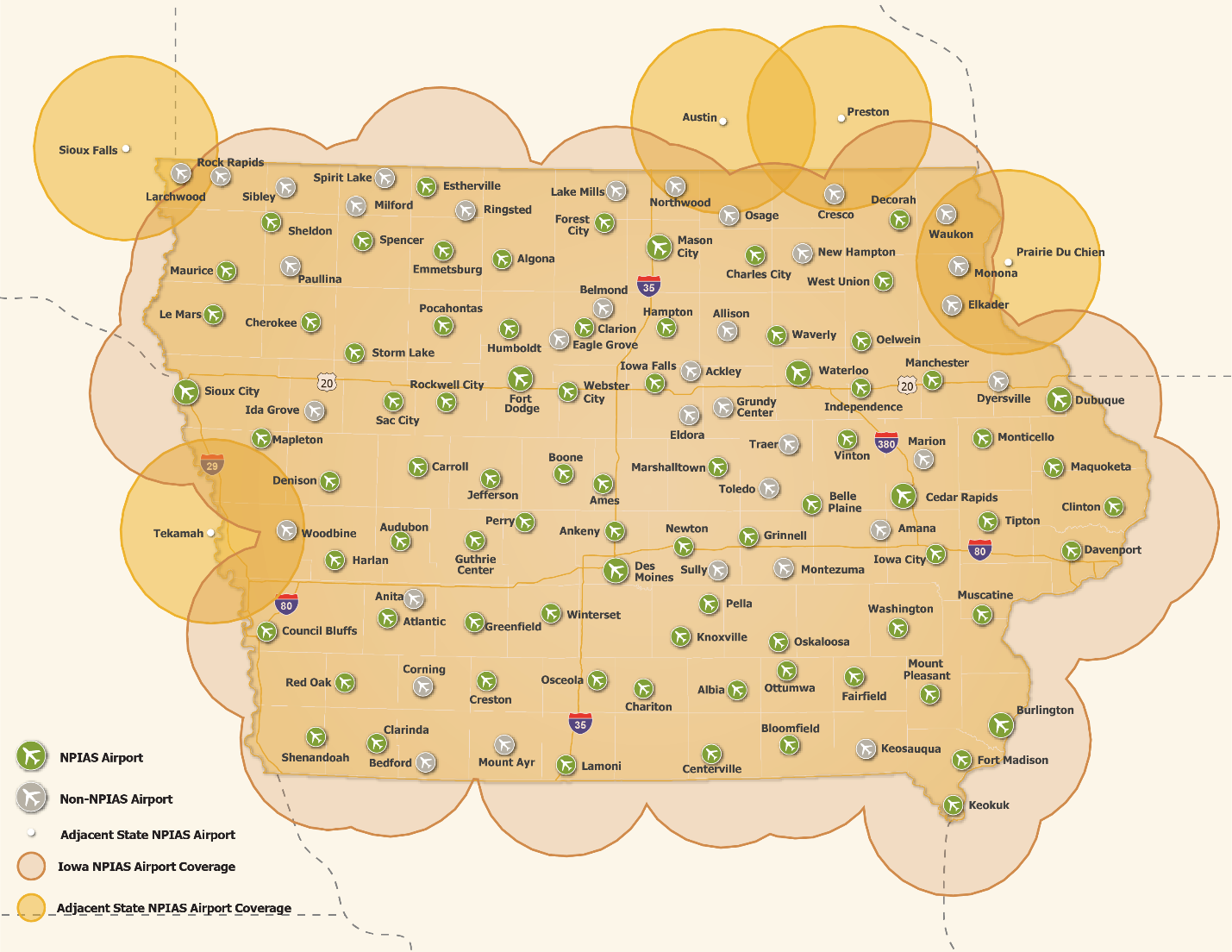 Non-NPIAS Airport Evaluation
Must meet FAA NPIAS Requirements, including:
10 based aircraft
Outside 30-mile radius of other NPIAS airport
Operated by public sponsor
35 Non-NPIAS airports in system
8 airports have 10 or more based aircraft
No airports are beyond 30 miles of a NPIAS airport
No airports appear eligible for NPIAS inclusion
Airport Facility and Service Objectives
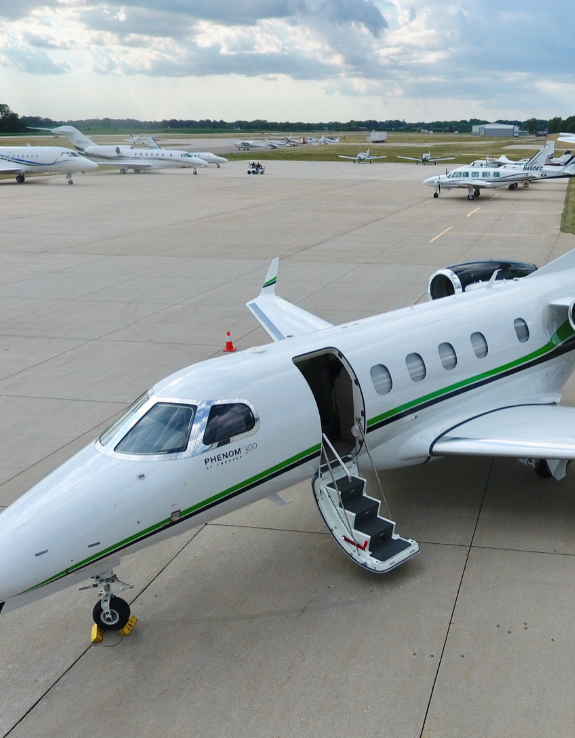 Develop facility and service objectives (i.e. runway, taxiway, approach, lighting, weather, etc.)
Recommendations vs. requirements
Based on 2010 plan objectives
Must be measurable and in database
Scaled to each airport role
Will be used to develop project needs and development costs
Facility and Service Objectives
Facility and Service Objectives Continued
Required Role Criteria from 2010 System Plan
General Service
4,000 feet
Jet A and 100LL
Standard business hours, after hours on-call
Basic Service
3,000 feet
100LL
On-call
Commercial and         Enhanced Service
C-II ARC
5,000 feet
Jet A and 100LL (24/7)
Standard business hours, after hours on-call
Based aircraft maintenance, charter, and aircraft rental. Flight instruction available.
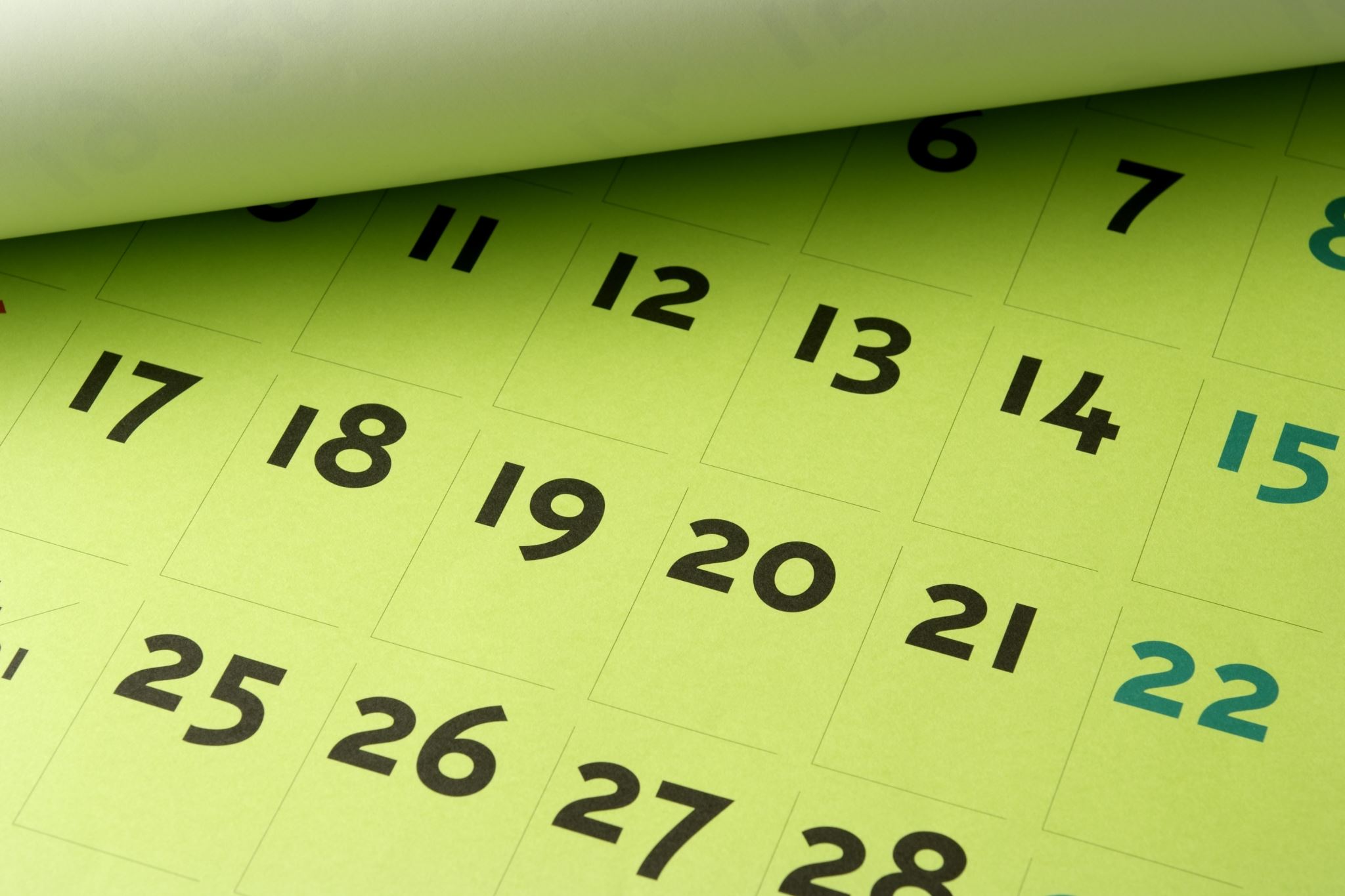 Next Steps
Complete Roles and Facility/Service Assessment (Drafts being developed)
Recommendations and Cost Estimates (Now through March)
Prepare various deliverables (Begin in January)
Next Advisory Committee meeting and public webinar to present draft recommendations (Early 2021)
Thank you  Any Questions?